Acoustic Characterization of Hydrokinetic Turbine
Brian Polagye & Paul Murphy
Department of Mechanical Engineering
University of Washington

September 9, 2015
Study Overview
Characterize sound from a river current turbine
Free-drifting hydrophone measurements
Minimize masking from flow noise
Evaluate three hypotheses:
The turbine will produce measureable sound
Turbine sound characteristics will vary with turbine operating state
Received levels will vary with spatial position on the river
Study Motivation
Underwater sound produced by current turbines can affect marine animals
Acoustic injury unlikely
Behavioral modification possible
Few studies of sound characteristics from current turbines, including temporal and spatial variations
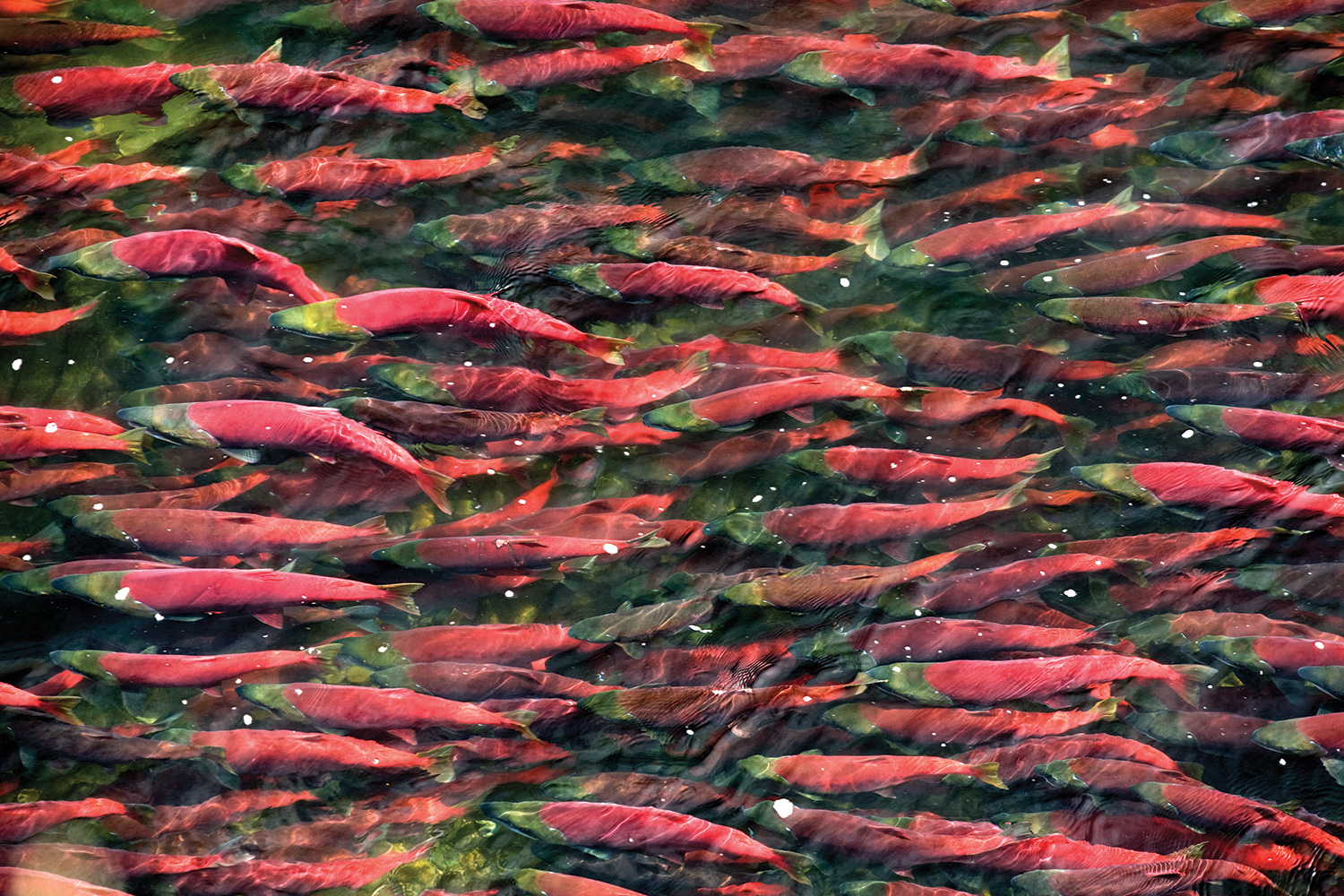 Sockeye Salmon migration
3
River Current Turbine
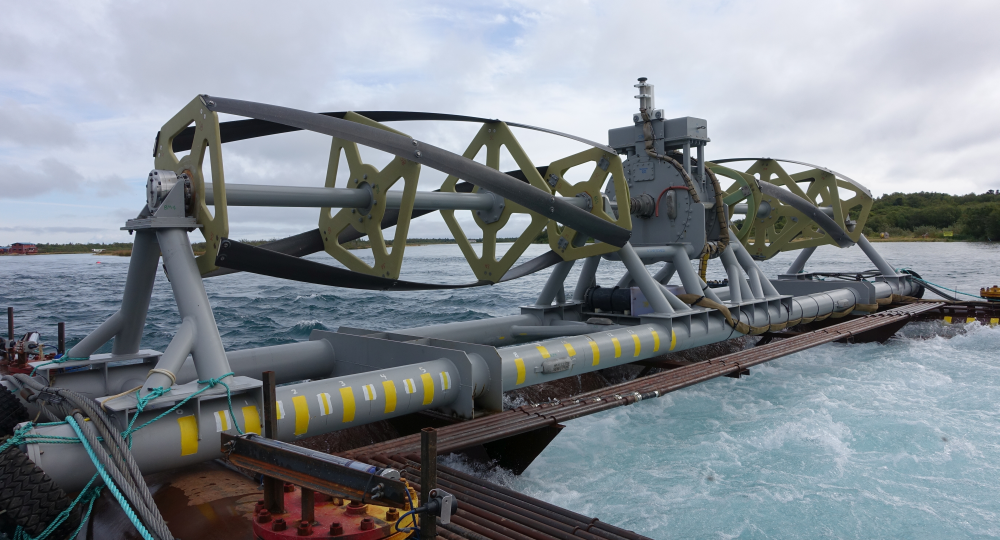 Direct-Drive Generator
Four-bladed Helical Turbine
Ocean Renewable Power Company RivGen ®
[Speaker Notes: 11 m length, 1.4 m diameter, hub height of 2.5 m
Designed for community scale power – 15 kW at optimal TSR]
Study Location
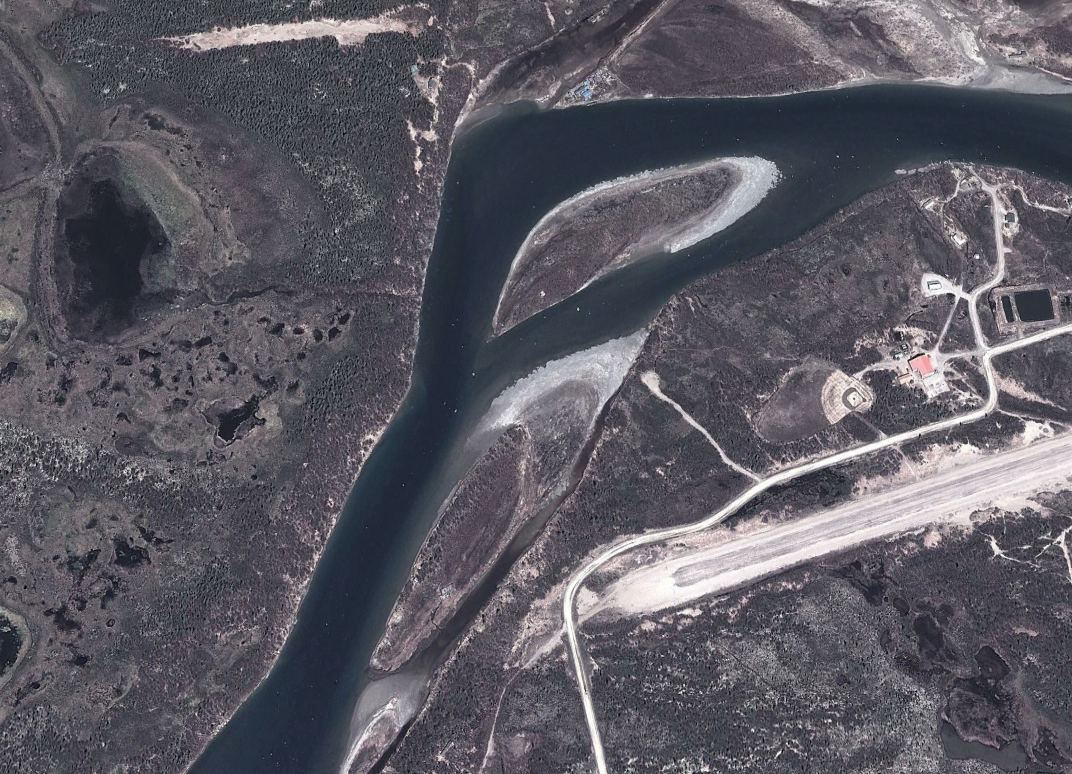 y
x
Iguigig, Alaska
Source: Google Earth
[Speaker Notes: 150 m wide, 5 m deep, average velocity ~ 2m/s 10-15% TI, cobbled bottom overlying unconsolidated sediments
Mode 1 cut-off of about 50 Hz]
Measurement System
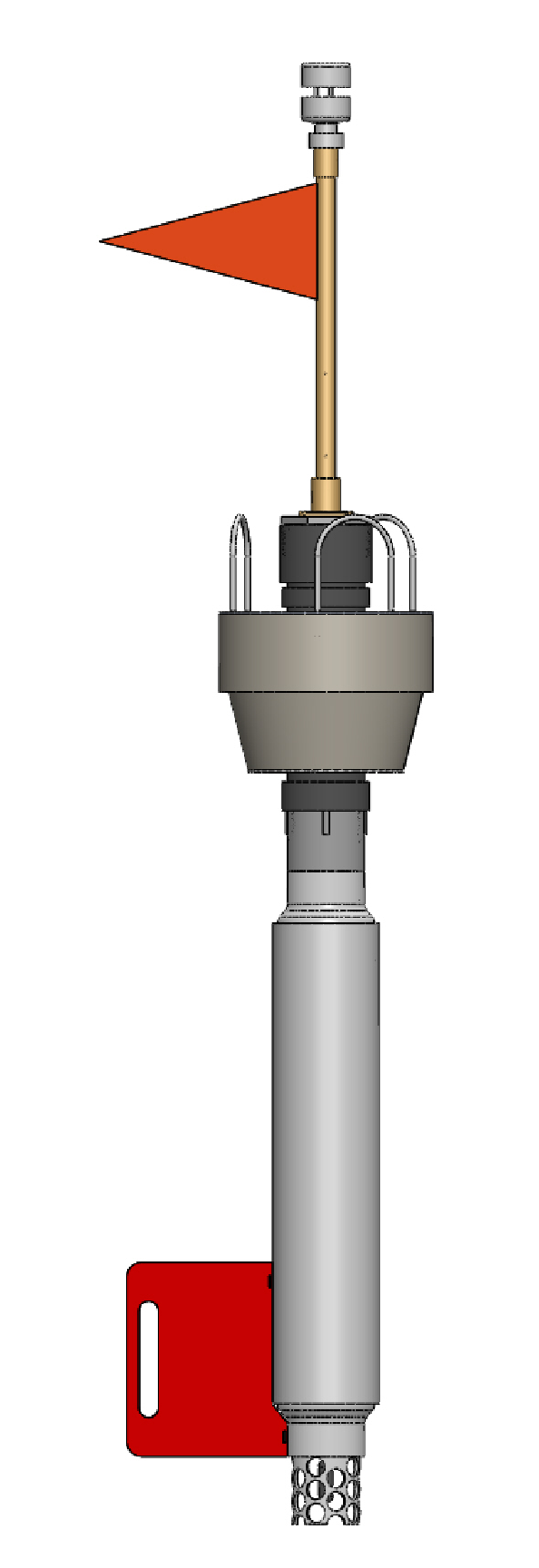 Met Station: Airmar PB200
1-2 Hz recording rate
Backup GPS
Spar attitude (heading, pitch, roll)
GPS: QStarz BT-Q1000eX
10 Hz recording rate
Surface Wave Instrumentation Float with Tracking (SWIFT)
1.15 m
Thomson, J. (2012). Wave breaking dissipation observed with “swift” drifters. Journal of Atmospheric and Oceanic Technology, 29(12), 1866-1882.
Hydrophone: Loggerhead DSG
50 kHz recording rate
Lagrangian Viewpoint
Sources of Turbine Sound
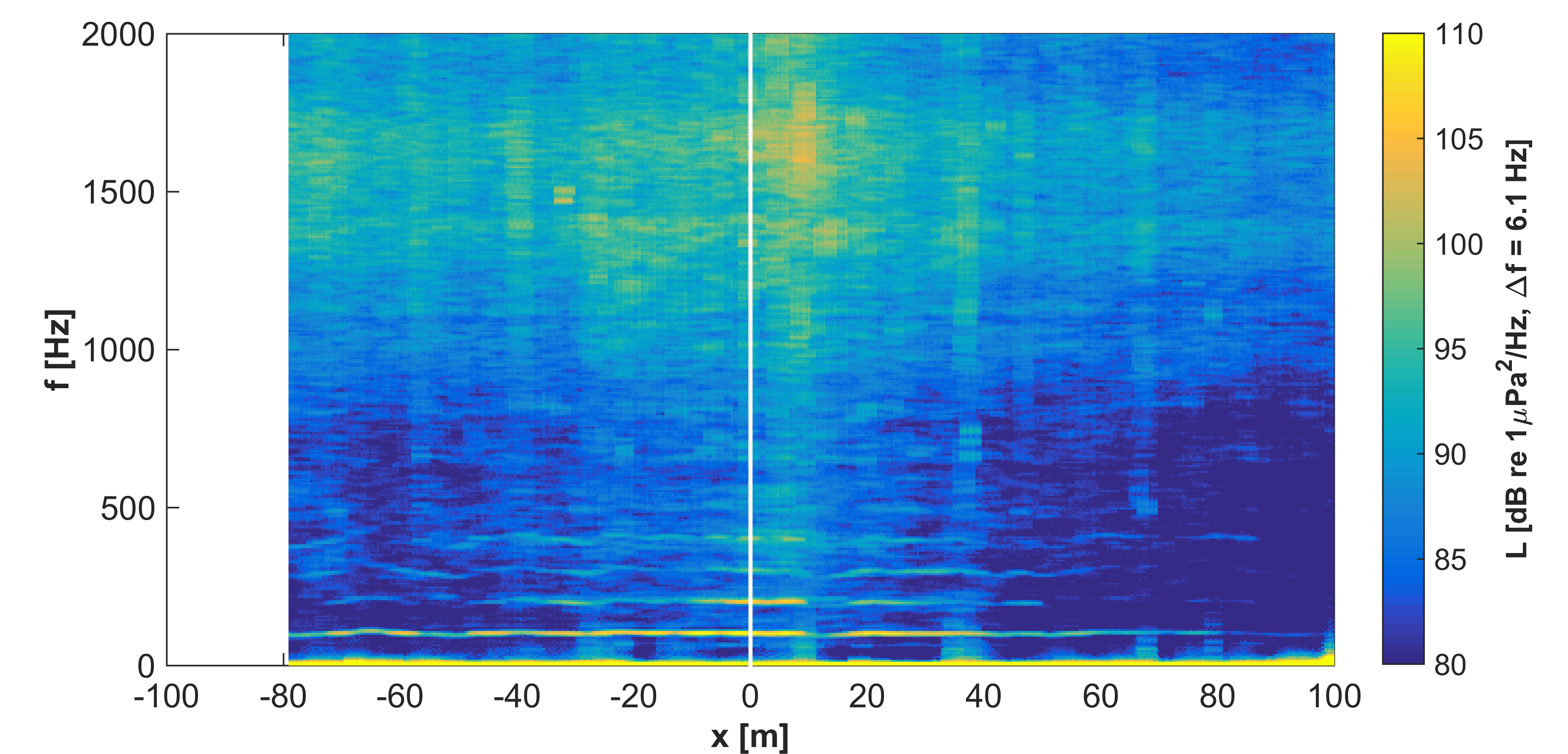 Misaligned Shaft Bearing
Blade Vibration
Generator Tones
Downstream
Upstream
Drift Location Uncertainty
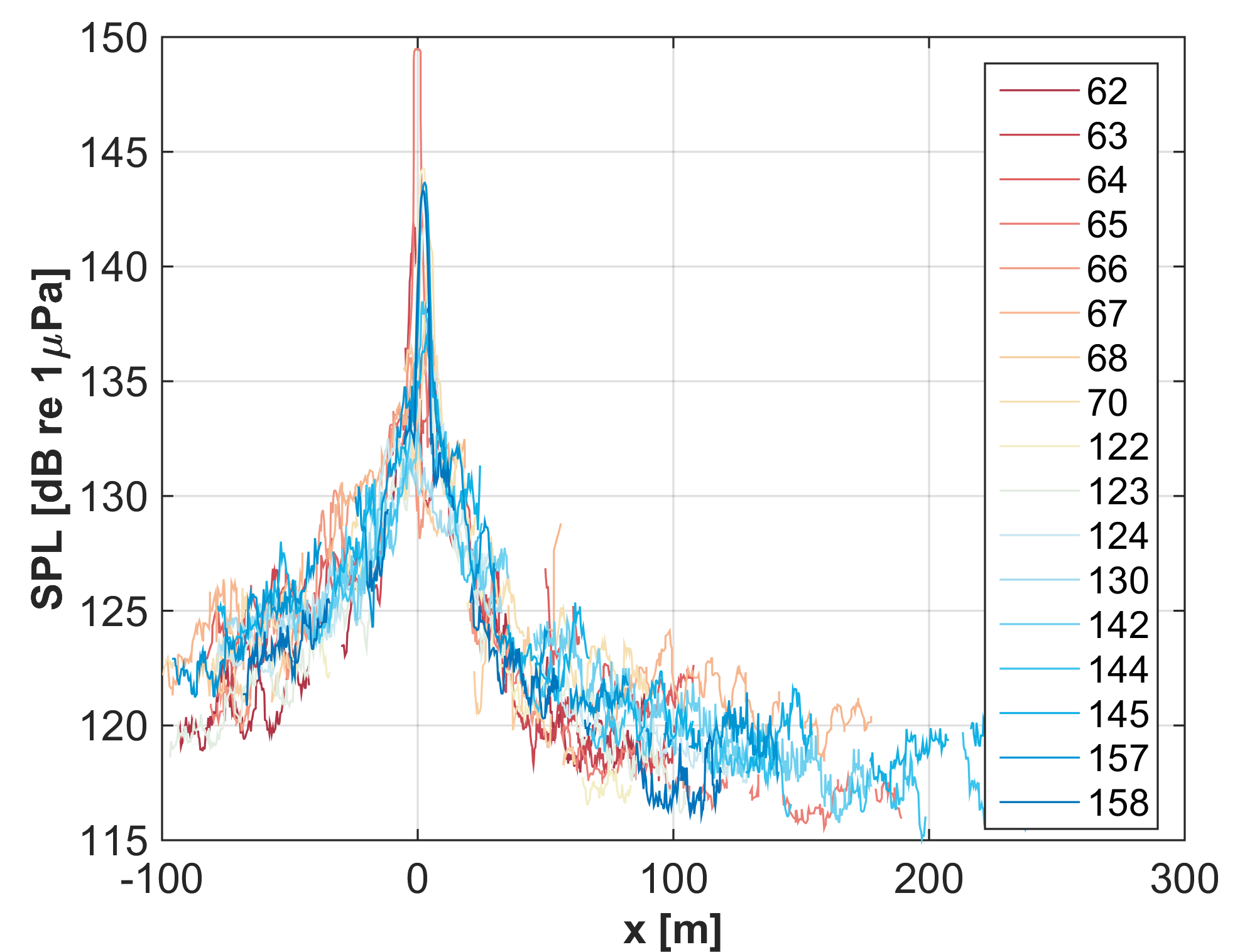 Poor GPS accuracy for ~ 20% of drifts
> 5 m separation between position recorded by GPS logger and met station GPS
Limited number of satellites at high latitude
Restricted sky view from river embankment
[Speaker Notes: Had trouble even determining the location of the turbine (original estimate was off by 10 m) – brought a GPS-RTK system for field work this past summer.]
Sources of Contaminating Noise
SWIFT Bobbing 
(splash + flow-noise)
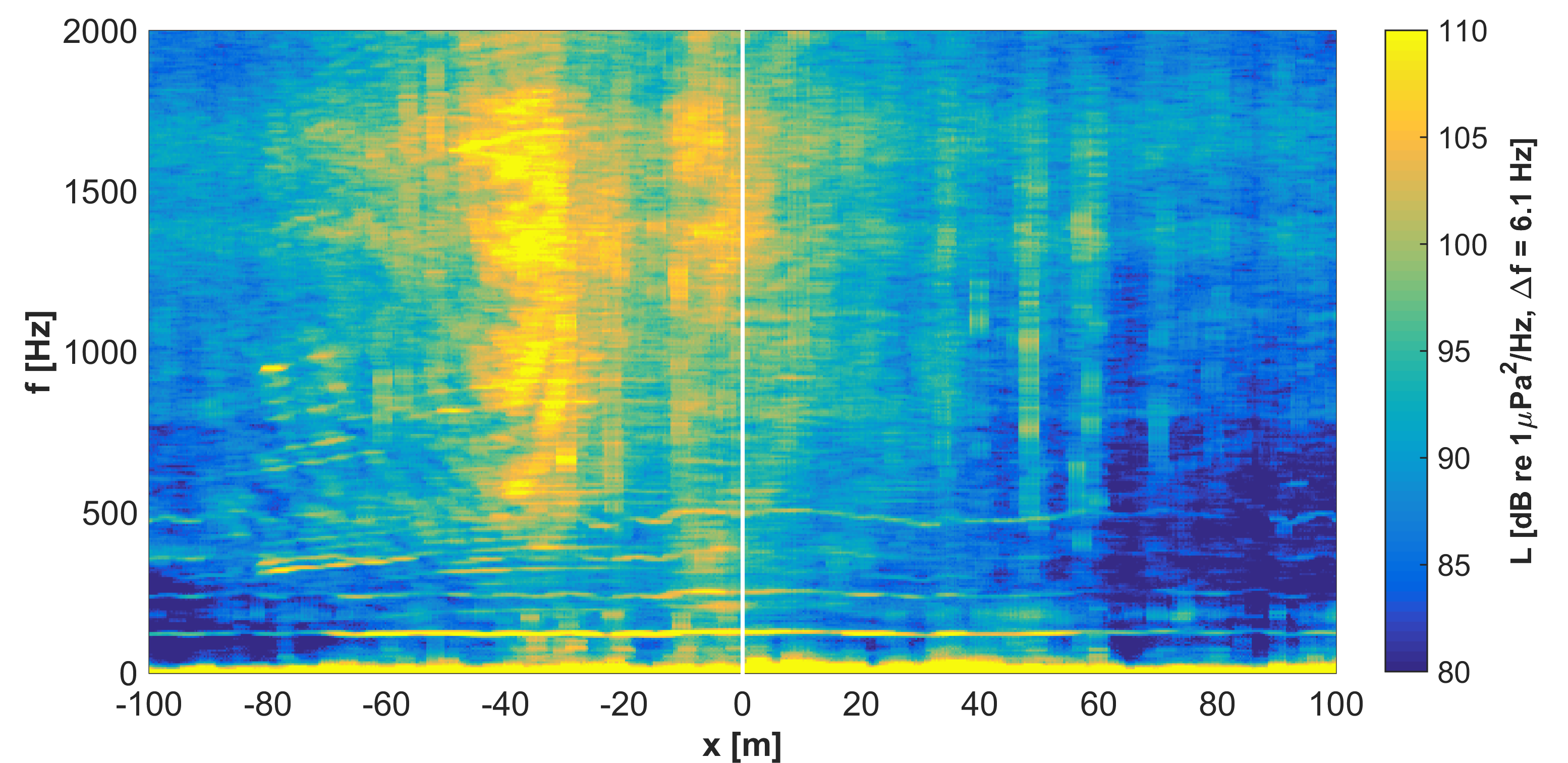 Fishing Vessel Startup and Motoring Away
Manually review each drift and establish “quarantine zones”
Dependence on Turbine State
Narrowband Spectra at Closest Point of Approach
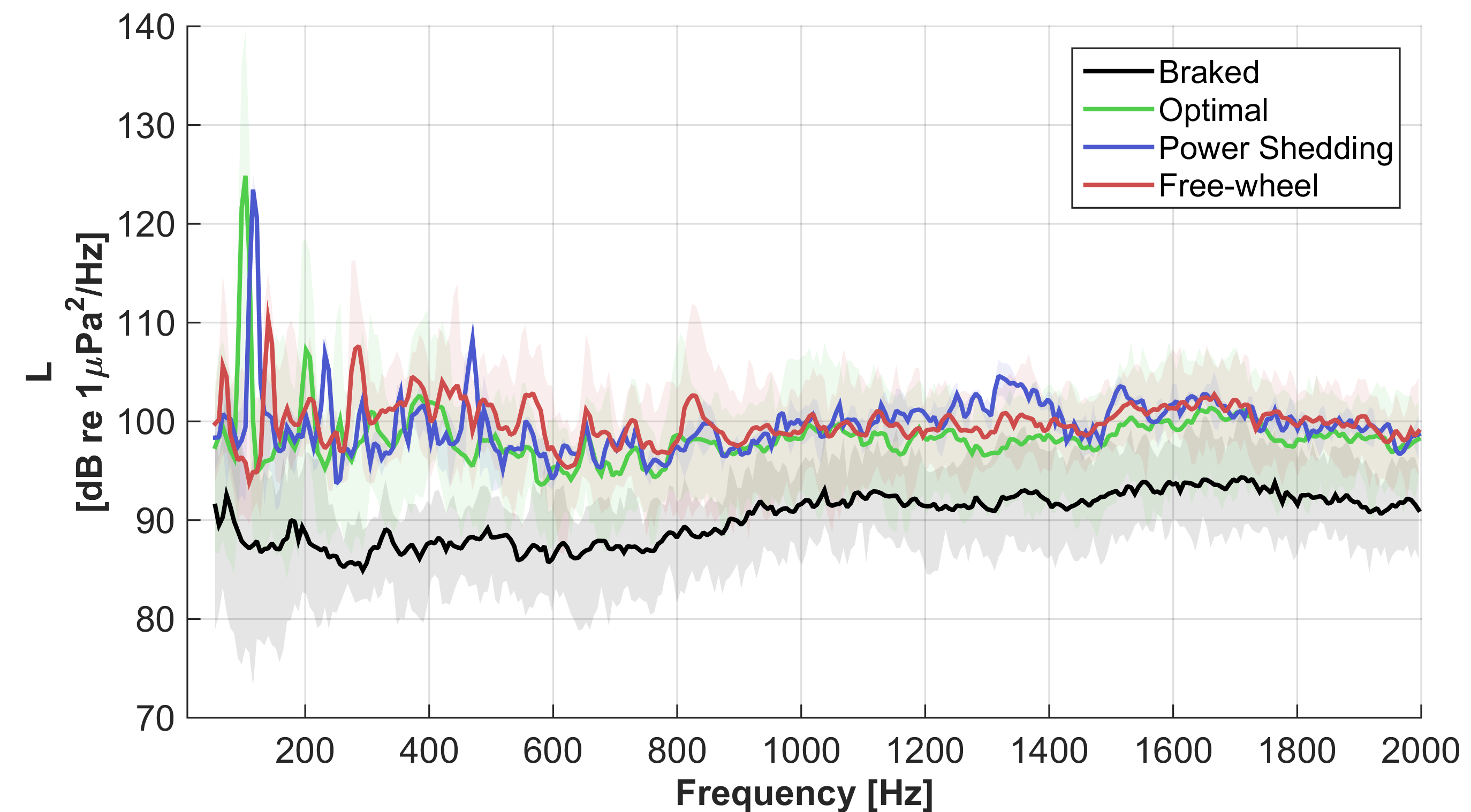 [Speaker Notes: Variations in frequency of primary tone]
Dependence on Turbine State?
Broadband Sound Pressure Level at Closest Point of Approach
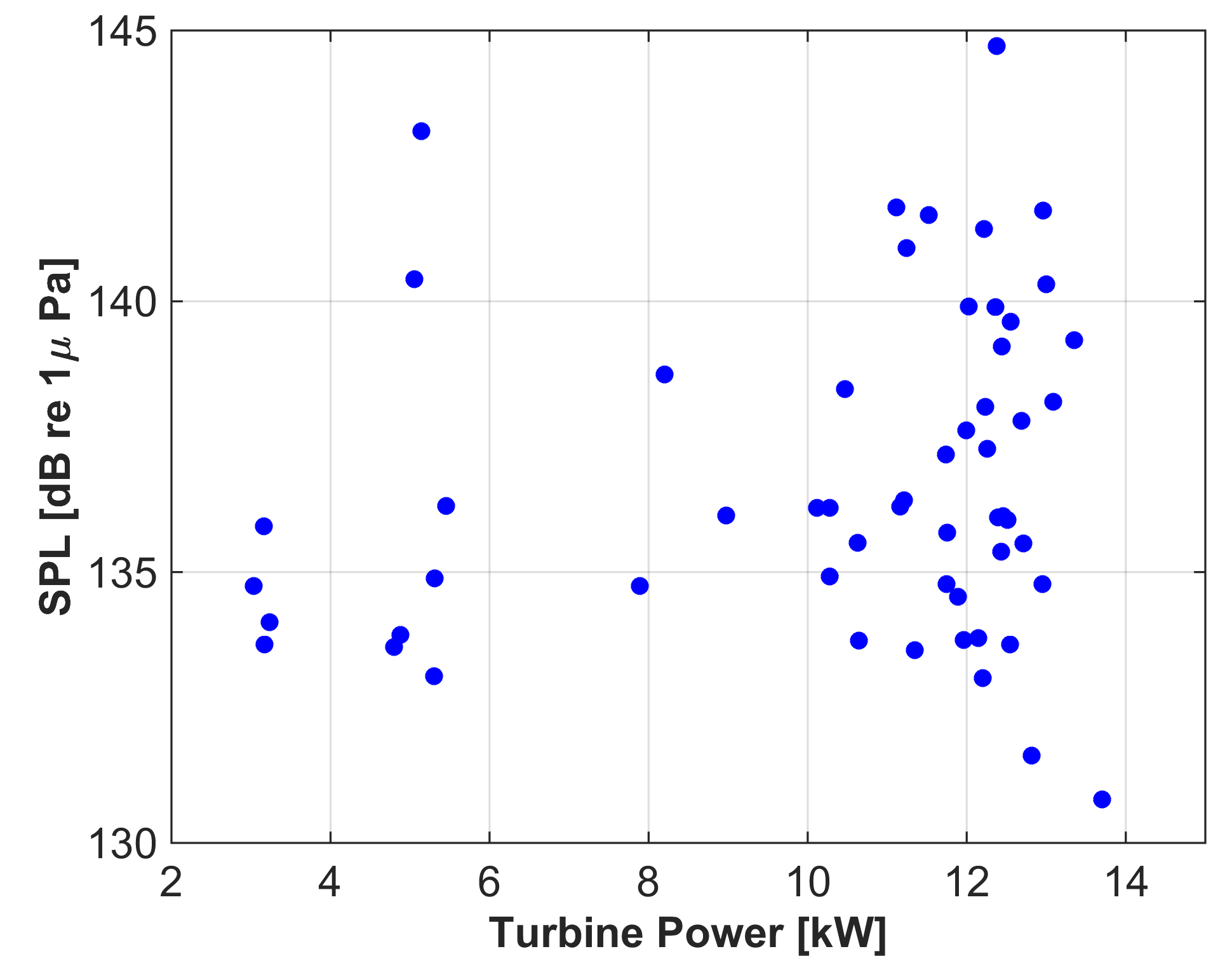 [Speaker Notes: Perhaps more subtle variations are present at specific frequencies, but not able to resolve broadband variations (at least with GPS accuracy)]
Spatial Extent of Drifts
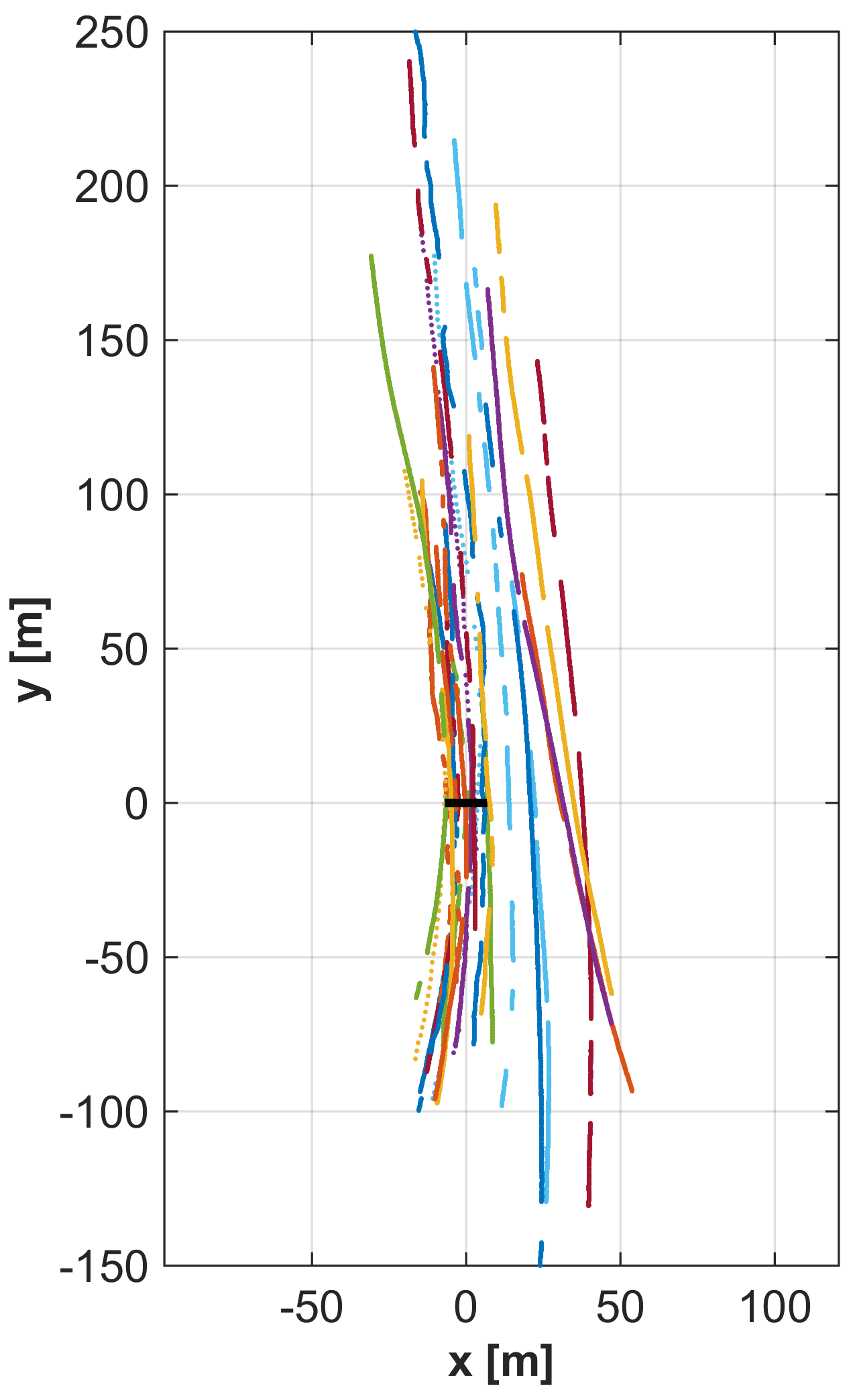 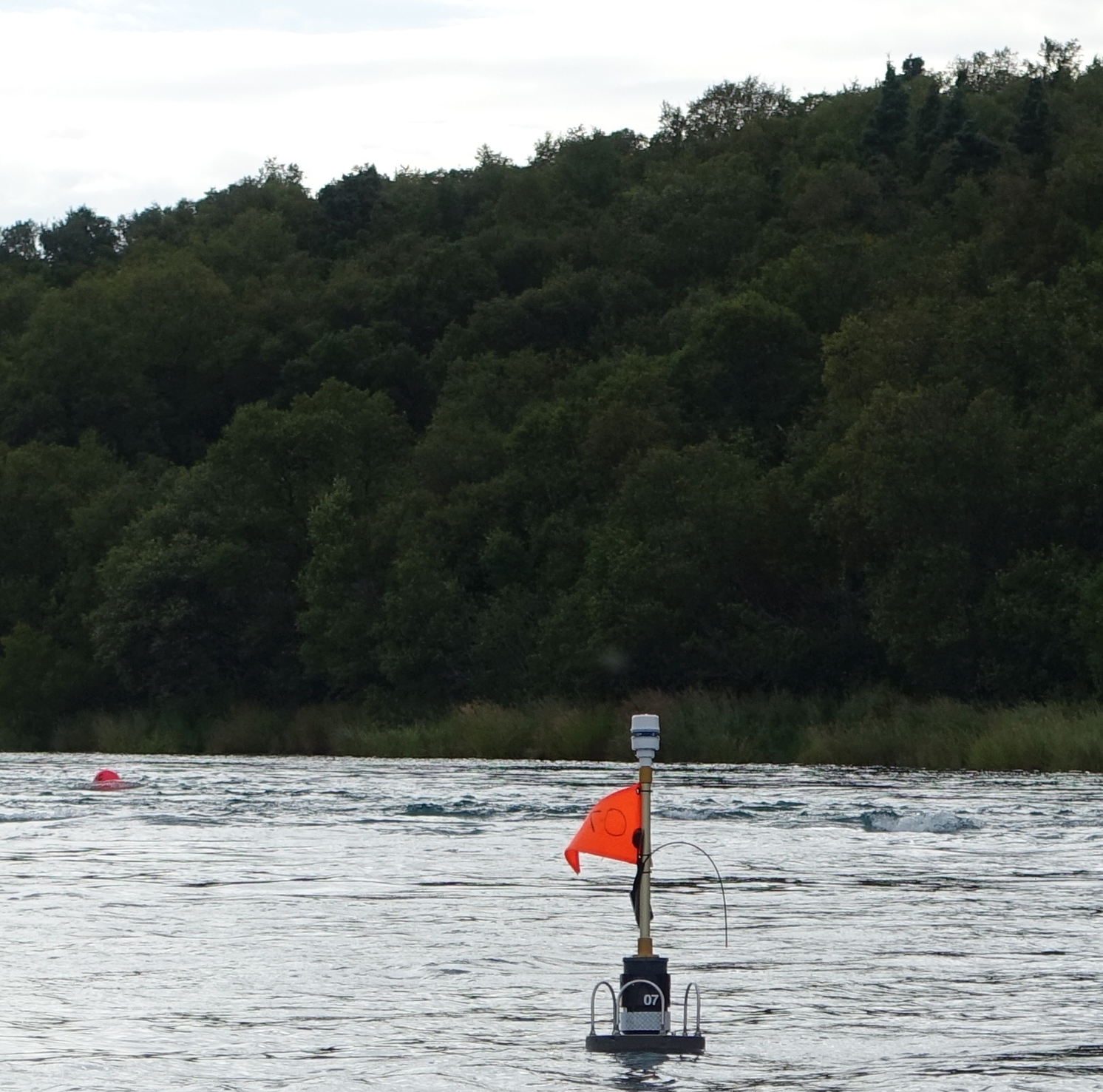 SWIFT drifter and RivGen marker float
[Speaker Notes: Plot is showing number of drifts accepted after QA/QC process: approximately 3:1 effort to data ratio – many replicates possible in relative short time, particularly running 3 SWIFTs at a time]
Spatial Variation in Turbine Sound
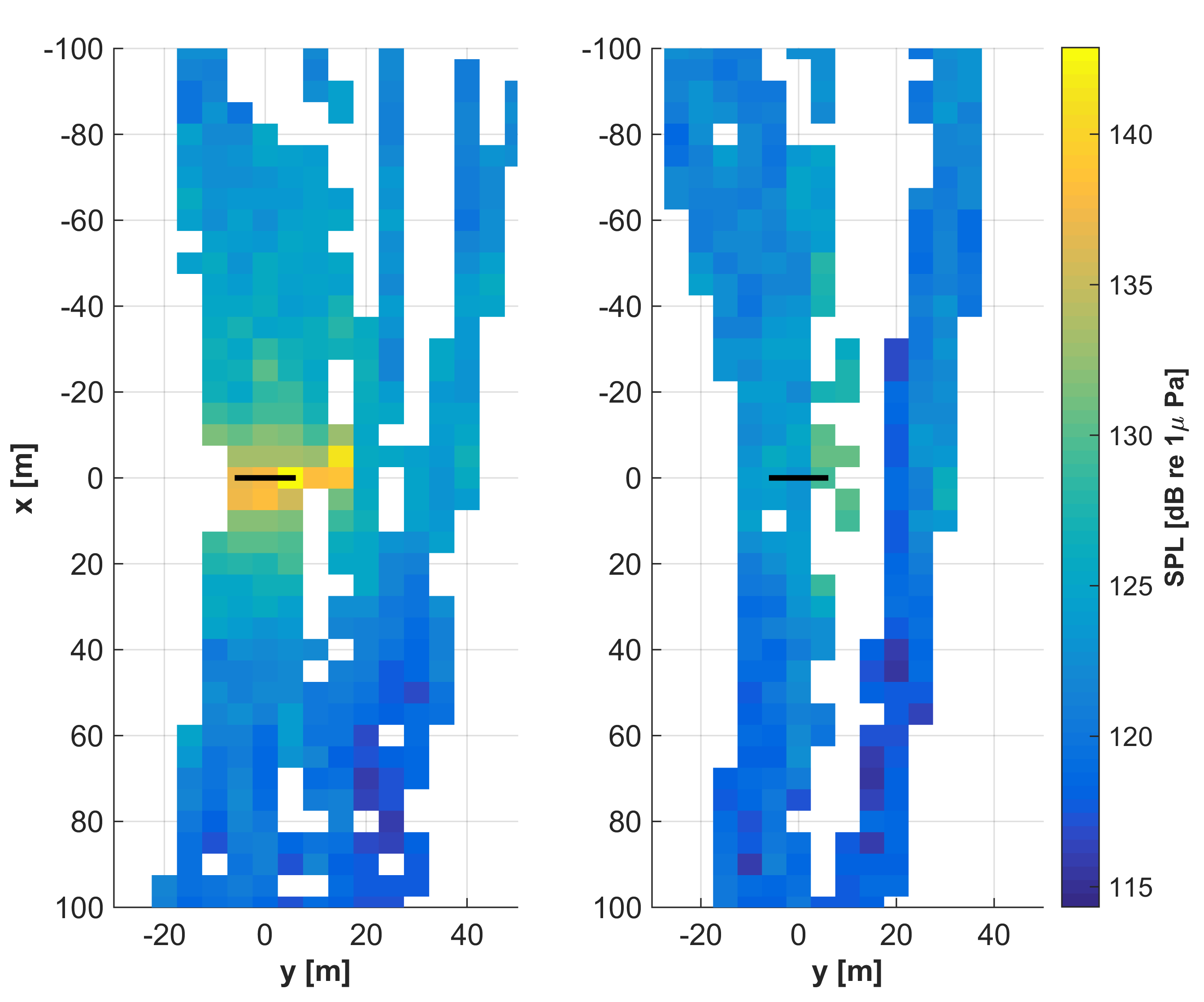 Optimal Power
Braked
RivGen
[Speaker Notes: Relatively indistinct from background (except 100 Hz tone) at a range > 50 m]
Context for Turbine Operation
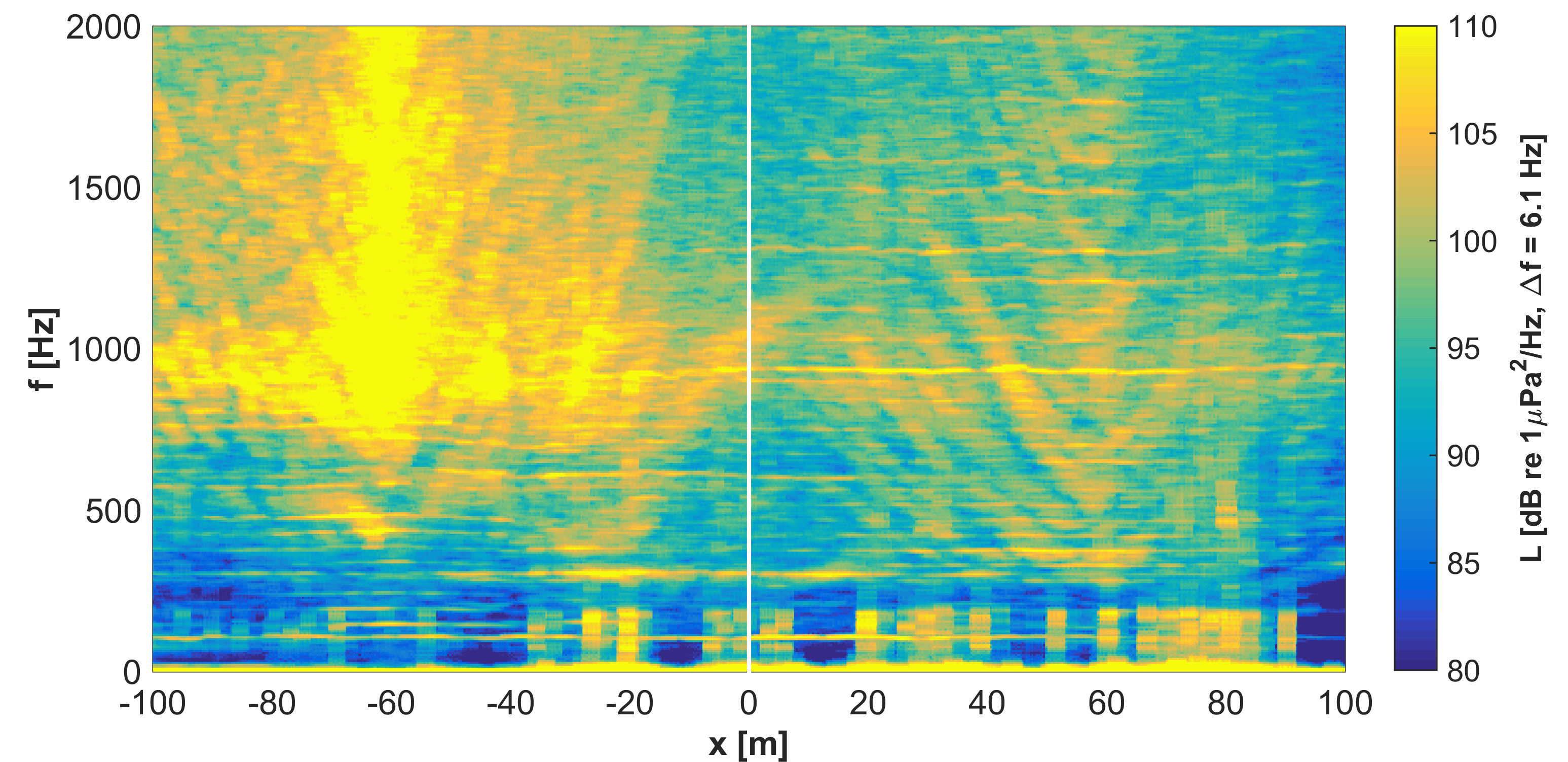 Turbine at optimal operating point with fishing vessel nearby
Conclusions
Turbine produces sound at frequencies < 2 kHz
Likely audible to fish across the width of river
May have behavioral implications
Acoustic measurements can provide useful environmental and technical information
Drifting measurements useful, but challenges remain
Measurements of sound at < 50 Hz
Identification and removal of self-noise events
Acknowledgements
Financial support for this project is generously provided by the US Department of Energy under FG36-08GO18179-M001.
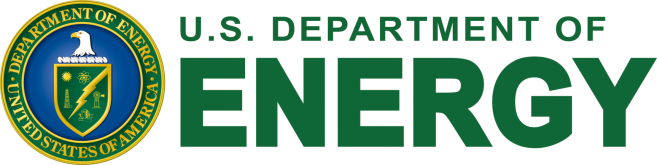 Many thanks to Monty Worthington & Ryan Tyler (Ocean Renewable Power Company) for providing the study turbine, the village of Iguigig, Peter Dahl (University of Washington) for helpful discussions, and Alex de Klerk, Emma Cotter, & Joe Talbert (University of Washington) for field support.